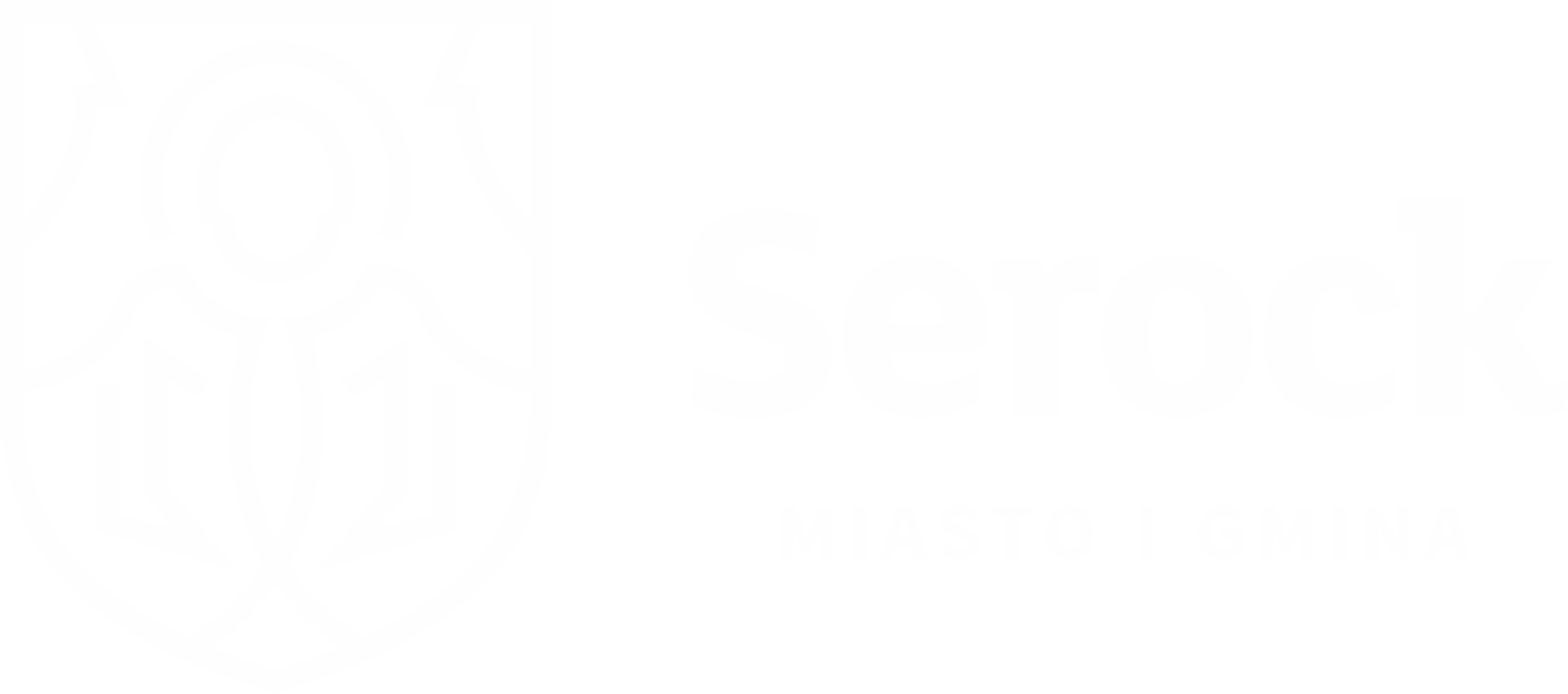 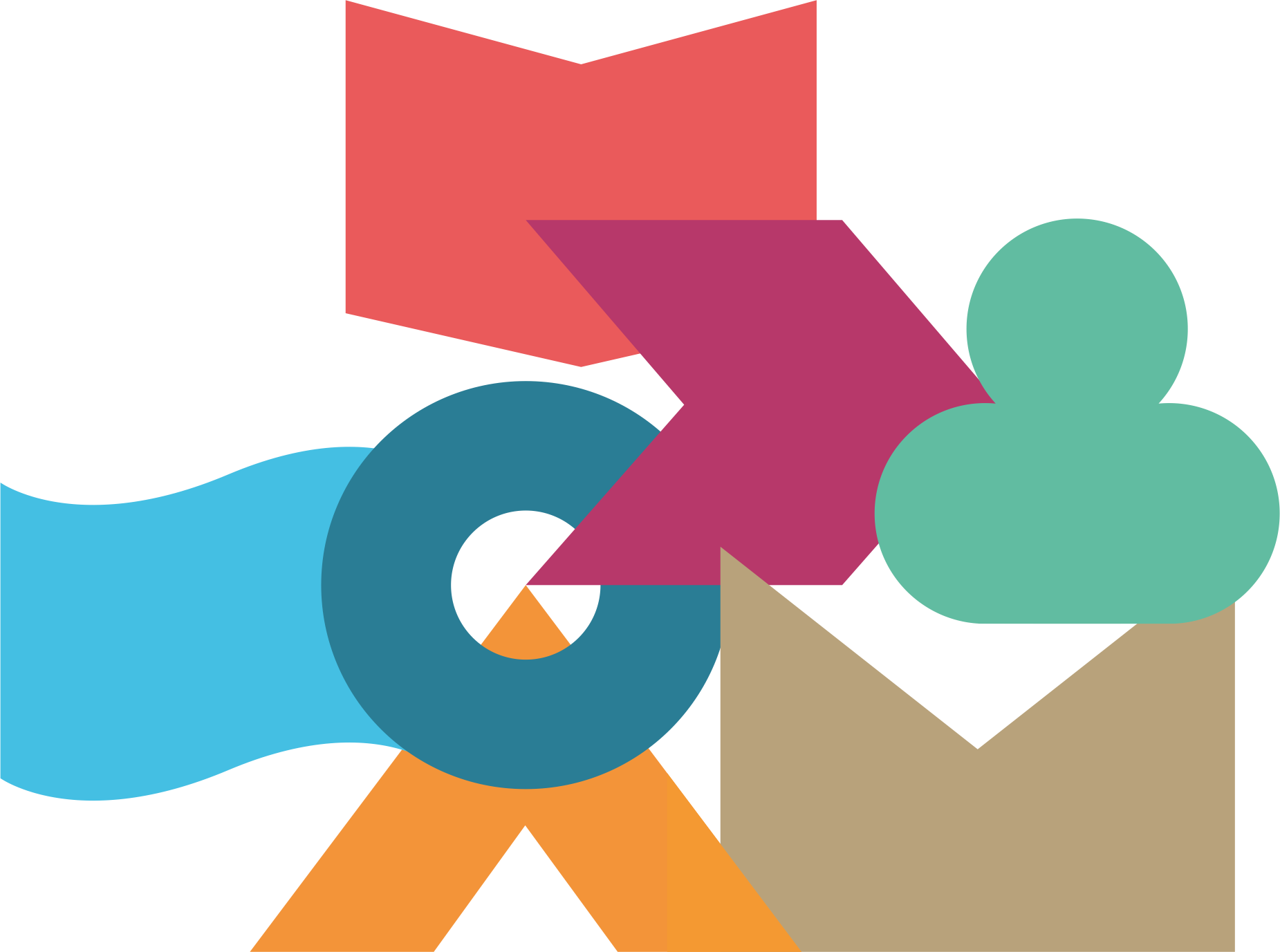 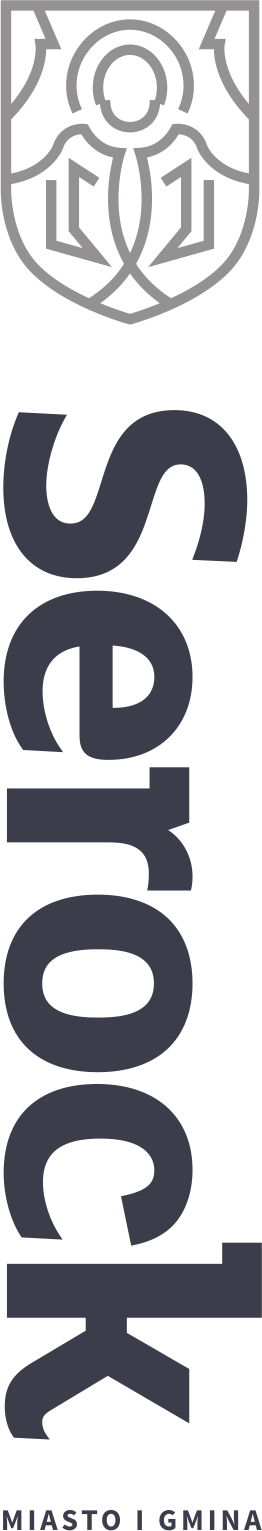 Informacja
Burmistrza Miasta i Gminy Serock
o działalności między sesjami (27 września 2023r.– 18 października 2023r.)
• W dniu 26.09.2023 r. dokonano otwarcia ofert w postępowaniu dotyczącym wykonania instalacji fotowoltaicznych na obiektach gminnych. W wyznaczonym terminie wpłynęło 8 ofert. Wszystkie mieszczą się w kwocie zaplanowanej na ten cel. Trwa weryfikacja.
• W dniu 28.09.2023 r. dokonano otwarcia ofert w kolejnym postępowaniu dotyczącym wymiany opraw oświetleniowych na terenie gminy Serock. Trwa weryfikacja.
• W dniu 20.09.2023 r. dokonano otwarcia ofert w postępowaniu dotyczącym przebudowy 
ul. Norwida w Serocku. Oferty zostały zweryfikowane pozytywnie. W celu rozstrzygnięcia konieczne jest dokonanie zwiększenia środków budżetowych przeznaczonych na ten cel.
Zawarte umowy:
• W dniu 26.09.2023 r. zawarto umowę na wykonanie dokumentacji projektowo – kosztorysowej dla zadania pn. „Modernizacja ulic: Popowska – ul. Wspólna, Nowa Wieś – Kania Nowa”
• W dniu 26.09.2023 r. zawarto umowę na wymianę opraw oświetleniowych w ciągu 
ul. Wyzwolenia w Serocku. Wykonawcą jest ELEKKTRO-PERFEKT ROBERT KRASSOWSKI WOJCIECH KULAS SPÓLKA CYWILNA. Wartość umowy: 60 912,90 zł.
• W dniu 27.09.2023 r. zawarto umowę na budowę ul. Frezji w Skubiance. Wykonawcą jest firma WERBENA ART. DROGI Sp. z o.o. Wartość umowy: 720.414,94 zł.
• W dniu 28.09.2023 r. zawarto umowę na wymianę opraw oświetleniowych w ciągu ulic Warszawskiej i Pułtuskiej w Serocku. Wykonawcą jest ELEKKTRO-PERFEKT ROBERT KRASSOWSKI WOJCIECH KULAS SPÓLKA CYWILNA. Wartość umowy: 234.930,00zł
• W dniu 04.10.2023 r. zawarto umowę na przebudowę nawierzchni ul. Rayskiego w m. Łacha”. Wykonawcą jest firma INSTALNIKA Sp. z o. o. Wartość umowy: 1.039.350,00zł.
• W dniu 11.10.2023 r. zawarto umowę na budowę terenu rekreacyjnego w Stanisławowie. Wykonawcą jest firma ROBOTY ZIEMNE – BUDOWLANE Janusz Mróz. Wartość umowy: 1.484.940,30zł.
serock.pl
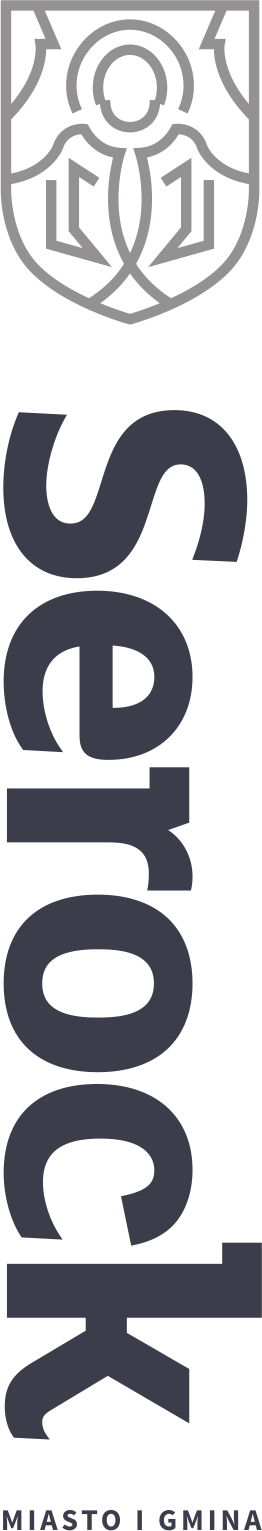 Zadania w toku:
• budowa oświetlenia ul. Koszykowej w m. Łacha,
• budowa oświetlenia ul. Serockiej w Izbicy,
• budowa oświetlenia w m. Guty,
• budowa oświetlenia ul. Łąkowej w m. Cupel,
• budowa budynku komunalnego w Borowej Górze,
• opracowanie dokumentacji projektowo – kosztorysowej dla zadania pn. „Budowa placu zabaw w Jachrance”,
• opracowanie dokumentacji projektowo – kosztorysowej dla zadania pn. „Zagospodarowanie terenu publicznego w Serocku” (w rejonie tzw. „Wałów Napoleońskich”),
• opracowanie dokumentacji technicznej budowy kolejnego etapu ścieżki pieszo – rowerowej Jadwisin – Zegrze,
• budowa drogi gminnej w Borowej Górze między ul. Zegrzyńską a Lipową,
• budowa punktów świetlnych w m. Łacha,
• wykonanie dokumentacji projektowej modernizacji ul. Korzennej i Baśniowej w Skubiance,
• opracowanie dokumentacji projektowo – kosztorysowej budowy fragmentu ul. Karolińskiej w Karolinie wraz ze skrzyżowaniem z drogą krajową,
• wykonanie dokumentacji projektowo – kosztorysowej dla remontu drogi gminnej ul. Stokrotki w Serocku,
• budowa sieci kanalizacji sanitarnej w ul. Jasnej w Jachrance, 
• przebudowa drogi gminnej w Wierzbicy,
• przebudowa stacji uzdatniania wody w miejscowości Stasi Las,
• przebudowa i rozbudowa budynku przedszkola w Zegrzu w formule „zaprojektuj i wybuduj” w ramach zadania pn. „Utworzenie oddziałów żłobkowych poprzez rozbudowę budynku przedszkola”, 
• opracowanie dokumentacji projektowo – kosztorysowej dla zadania: „Budowa kanalizacji sanitarnej w Serocku, rejon ulic Polna – Traugutta – Pogodna”,
• opracowanie dokumentacji projektowo – kosztorysowej budowy kanalizacji sanitarnej w rejonie ulicy Głównej w Stasim Lesie oraz ulicy Radziwiłłów w Ludwinowie Zegrzyńskim,
• opracowanie koncepcji sieci kanalizacji w rejonie ulic: Tchorka – Zakroczymskiej w Serocku wraz z projektem technicznym fragmentu sieci w systemie grawitacyjno-tłocznym.
serock.pl
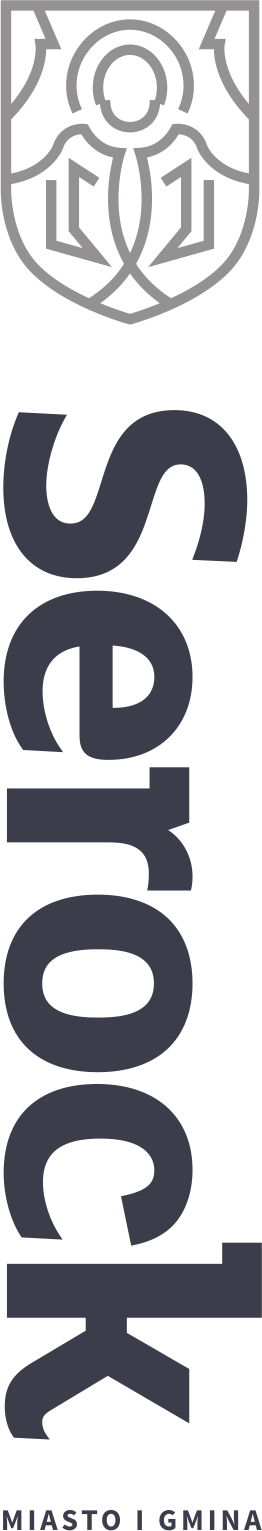 Zadania zakończone w okresie sprawozdawczym:
• budowa oświetlenia ul. Sportowej w Skubiance,
• budowa punktów świetlnych ul. Serocka Łacha – Nowa Wieś,
• opracowanie dokumentacji projektowo – kosztorysowej dla zadania pn. „Zagospodarowanie terenu publicznego w Ludwinowie Dębskim”,
• modernizacja placu zabaw w Izbicy, 
• przebudowa drogi gminnej ul. Leśne Echo w m. Wola Smolana,
Pozyskiwanie środków zewnętrznych
• przyznanie wstępnych promes w ramach Programu Inwestycji Strategicznych 
z przeznaczeniem na realizację następujących inwestycji:
- „Zagospodarowanie terenu Grodziska Barbarka i terenów przyległych” w kwocie 441 000,00 zł;
- „Poprawa infrastruktury społeczno-edukacyjnej na terenie Miasta i Gminy Serock” w kwocie 7 900 000,00 zł;
- „Zagospodarowane terenów rekreacyjnych w gminie Serock” w kwocie 1 000 000,00 zł.


• Na dzień 24 października 2023 ustalony został termin otwarcia ofert w przetargu na dokumentację projektową wraz z pełnieniem nadzoru autorskiego w projekcie realizacji linii kolejowej Zegrze – Przasnysz. 
• Ogłoszono wyniki naboru w Europejskim Instrumencie Miejskim (EUCF) – międzynarodowym konkursie, w którym można uzyskać wsparcie w wysokości 60 tys EUR na opracowanie koncepcji inwestycyjnej przedsięwzięć z zakresu transformacji energetycznej i pozytywnie oddziałujących na klimat. W naborze Miasto i Gmina Serock zgłaszała opracowanie koncepcji inwestycyjnej lokalnego systemu ciepłowniczego opartego o źródło geotermalne.   Zgłoszenie zyskało uznanie oceniających i gmina uzyskała wsparcie na opracowanie ww. dokumentacji. Otrzymany grant pokrywa w 100% wydatki planowane do poniesienia na przygotowanie koncepcji. Koncepcja będzie realizowana do listopada 2024 roku. 
• W dniu 4 października 2023 r. spisany został akt notarialny ustanawiający służebność przesyłu na terenie nieruchomości gminnej, dz. 105/1 w miejscowości Zabłocie, na rzecz spółki Energa Operator S.A. Akt stanowi realizację uchwały Rady Miejskiej w Serocku nr 597/LVI/2022, z dnia 31 sierpnia 2022 roku, wyrażającej zgodę na ustanowienie ww. służebności.
serock.pl
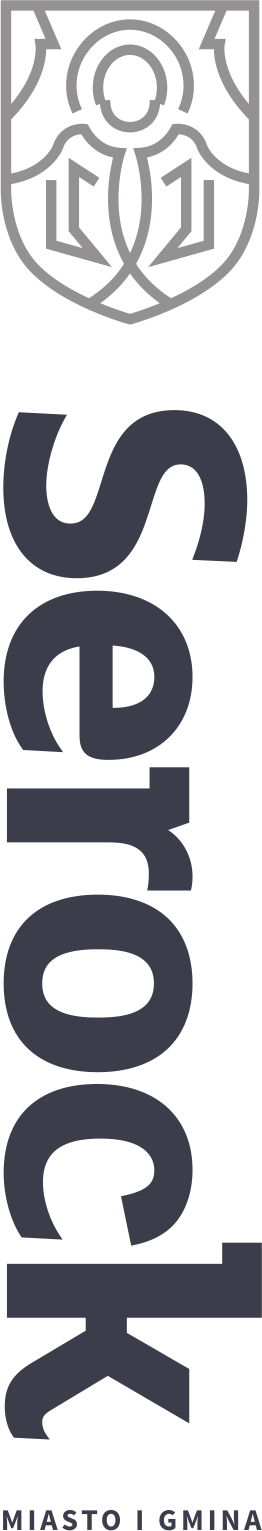 • Przyjmowanie i rozpatrywanie 36 zgłoszeń zamiaru usunięcia drzew oraz 3 wniosków o wydanie zezwolenia na usunięcie drzew, 5 zgłoszeń dotyczących złomów drzew oraz 4 pism ogólnych. Ponadto obecnie prowadzonych jest 5 postępowań w sprawie wymierzenia administracyjnej kary pieniężnej (usunięcie drzew bez zezwolenia - 2), (za zniszczenie drzew- 3), prowadzonych w trybie art. 88 ust. 1 pkt 1, 3 i 6 ustawy z dnia 16 kwietnia 2004 roku o ochronie przyrody.
• Prowadzenie punktu konsultacyjnego w ramach Programu Czyste Powietrze, realizowanego przez Wojewódzki Fundusz Ochrony Środowiska i Gospodarki Wodnej w Warszawie - udzielonych 15 osobistych konsultacji w punkcie.   
• Zawarto 14 umów o dotację gminną do wymiany obecnego źródła ogrzewania.
• Przesłanie dokumentów do rozliczenia raty dotacji z Wojewódzkim Funduszem Ochrony Środowiska i Gospodarki Wodnej w Warszawie na zadanie pn. „Usuwanie i unieszkodliwianie wyrobów zawierających azbest z terenu miasta i gminy Serock w 2023r.”. W ramach uzyskanej dotacji w wysokości 24.897,12 zł brutto (40% kosztu kwalifikowanego zadania) udało się zutylizować 147,107 Mg (ton) azbestu.
• Przyjmowanie wniosków w sprawie udzielenia dofinansowania do demontażu/odbioru, transportu i unieszkodliwiania odpadów zawierających azbest z terenu miasta i gminy Serock w 2024 roku (wpływ 5 wniosków). 
• Przekazanie do Biura Mazowieckiej Izby Rolniczej O/Warszawa dokumentacji z przeprowadzenia wyborów do walnych zgromadzeń izb rolniczych. Członkami Rady Powiatowej Mazowieckiej Izby Rolniczej w Powiecie Legionowskim zostali: Pan Szajkowski Edward Stanisław (Stanisławowo) oraz Pan Krzysztof Pawlak (Gąsiorowo). 
• Rozstrzyganie przetargu na odbieranie i zagospodarowanie (odzysk lub unieszkodliwienie) odpadów komunalnych z terenu Miasta i Gminy Serock w okresie od 01.02.2024r. do 31.01.2026r. 
• Kontrola właścicieli nieruchomości w zakresie dokumentowania pozbywania się nieczystości ciekłych poprzez okazanie umów z przedsiębiorcami posiadającymi zezwolenie na prowadzenie działalności na opróżnianie zbiorników bezodpływowych lub osadników przydomowych oczyszczalni ścieków i ich transport oraz dowodów uiszczania opłat za te usługi.
• Rozpatrywanie wniosków o wydanie decyzji o środowiskowych uwarunkowaniach dla przedsięwzięć:
1) „Budowa czterech budynków mieszkalnych wielorodzinnych z garażami podziemnymi, budynku usługowego, parkingu naziemnego wraz z infrastrukturą techniczną w miejscowości Zegrze przy ul. Oficerskiej”, zlokalizowanego na działkach o nr ew. 111/311, w miejscowości Zegrze, obr. 0011 Jadwisin, gm. Serock.
serock.pl
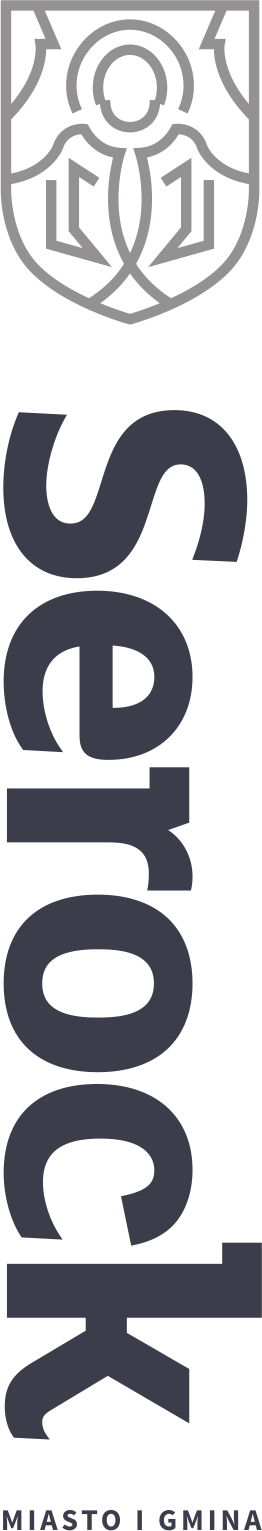 2) Budowa kanalizacji sanitarnej w rejonie ulicy Głównej w Stasim Lesie oraz ulicy Radziwiłłów w Ludwinowie Zegrzyńskim wraz z przepompownią ścieków w ramach zadania rozbudowa kanalizacji sanitarnej na terenie Gminy Serock: Stasi Las, Borowa Góra na działkach o nr ew. 80/3, 12/14, 12/15, 53/9, 38/9, 38/19, 19/6, 15/1, 10/9, 10/14, 10/19, 35/7, 35/8, 8/2, 8/5, 7/1, 7/2, 6/3, 6/4,3/4, 3/5, 3/7, 3/8, 2/5, 2/6, 1/4, 26/2 w miejscowości Stasi Las, obr. 0022; na działkach o nr ew.  99/1, 99/9, 99/10, 100/4, 100/8 w miejscowości Karolino, obr. 0014; na działkach o nr ew. 213/1, 214/12, 228, 229 w miejscowości Ludwinowo Zegrzyńskie, obr. 0016, gm. Serock.
3) „Budowa sieci kanalizacji sanitarnej w systemie grawitacyjno-tłocznym w Serocku przy ul. Wyzwolenia, Radziwiłła, Nefrytowej, Rubinowej, Reymonta, Asnyka, Niemena i Norwida”.
4) „Budowa instalacji fotowoltaicznej o mocy do 3 MW (z możliwością realizacji mniejszych instalacji fotowoltaicznych nie przekraczających łącznie mocy 3 MW), wraz z drogą dojazdową oraz przyłączem do krajowej sieci energetycznej i elementami infrastruktury technicznej, niezbędnymi do prawidłowego funkcjonowania przedsięwzięcia”.
5) „Zespół zabudowy czterech budynków mieszkalnych wielorodzinnych „A, B, C, D" z lokalami usługowymi, garażami podziemnymi i elementami zagospodarowania terenu w Serocku".
6) „Budowa studni głębokości 50 m i wydajności 36 m3/h dla zaopatrzenia hotelu i do celów przeciwpożarowych. Zasięg oddziaływania ujęcia nie przekroczy 30 m, czyli nie wykroczy poza działkę”.  
7) „Rozbudowa i przebudowa drogi powiatowej nr 1802W ul. Zegrzyńskiej w gminie Serock wraz z infrastrukturą techniczną”.
8) „Budowa sieci kanalizacji sanitarnej w systemie grawitacyjno-tłocznym w Serocku przy ul. Tchorka, Zakroczymska, Koszykowa i Warszawska”.
• W dniu 12.10.2023 r. wydano decyzje o środowiskowych uwarunkowaniach dla przedsięwzięć:
- „Rozbudowa drogi powiatowej Nr 1809W na odcinku od ul. Popowskiej do ul. Bindugi w Kani Polskiej w gminie Serock”, 
- „Budowa kanalizacji sanitarnej w Serocku, rejon Polna-Traugutta”.
serock.pl
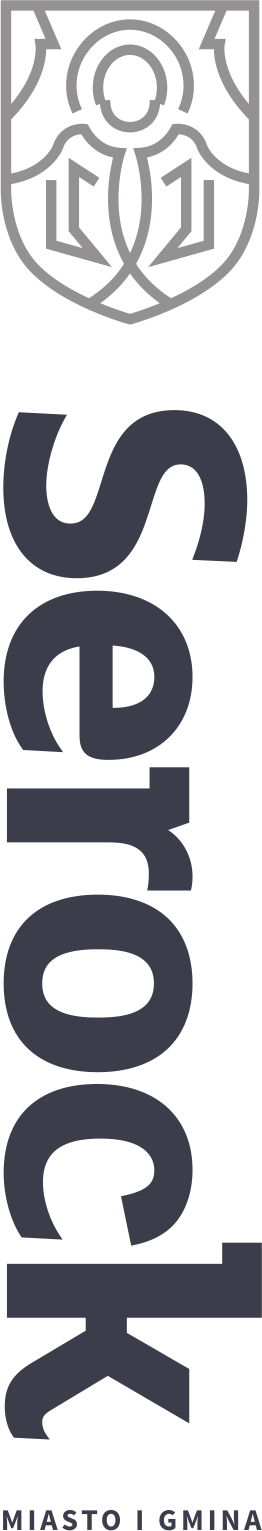 Wybory Parlamentarne 2023

Frekwencja: 80,73%
Liczba uprawnionych do głosowania: 13 370
Liczba kart ważnych: 10 794

Wyniki głosowania w wyborach do Sejmu Rzeczypospolitej Polskiej
serock.pl
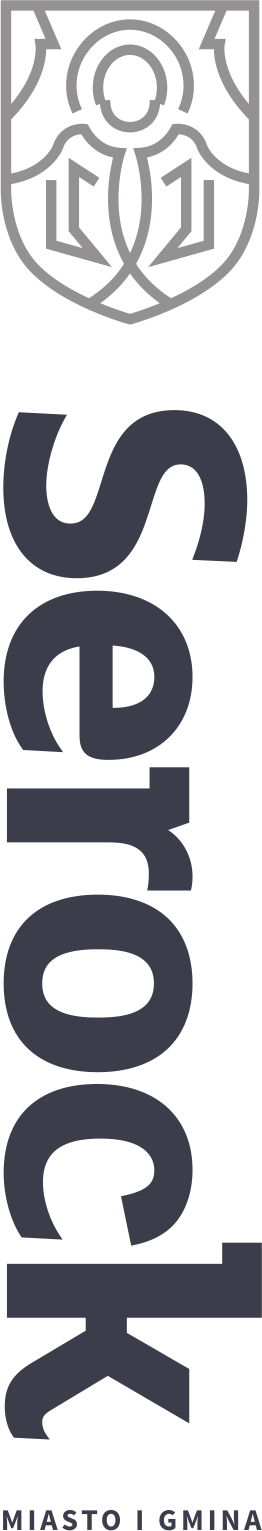 Wyniki głosowania w wyborach do Senatu Rzeczypospolitej Polskiej
Frekwencja w Referendum ogólnokrajowym 2023 r.:  41,31%
Liczba uprawnionych do głosowania: 13 370 
Liczba kart ważnych: 5 523
W ośmiu Obwodowych Komisji Wyborczych na terenie gminy Serock pracowało 77 osób
serock.pl
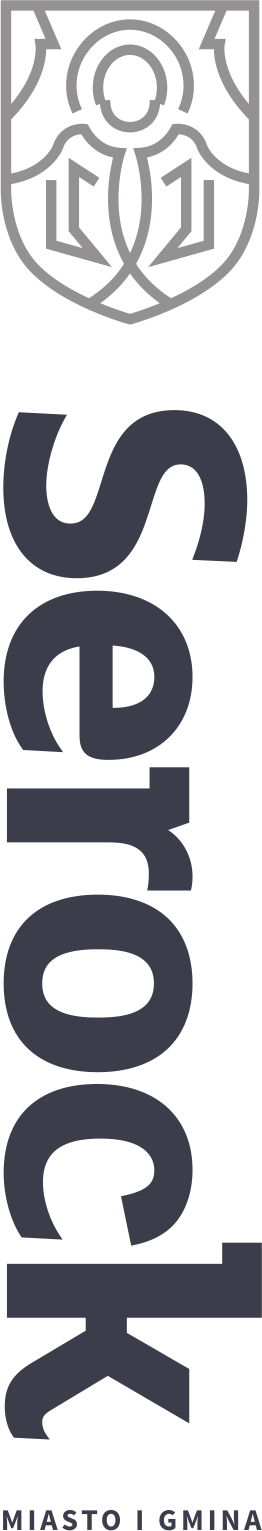 • 25 września ogłoszono wyniki VII naboru wniosków grantowych w Giełdzie Miejskich Technologii. Miasto i Gmina Serock otrzymała dofinansowanie na kwotę 50 tys. zł. Grant zostanie wykorzystany na zaprojektowanie i wdrożenie nowej strony internetowej oraz rozszerzenie aplikacji gminnej Serock o nowe moduły. 
• 2 października odbyła się Mazowiecka Gala Aktywizacji Obszarów Wiejskich. Podczas uroczystej gali wyróżniono osoby oraz instytucje, które w istotny sposób przyczyniły się do rozwoju mazowieckich wsi. 
• Sołectwo Gąsiorowo:
Mazowiecki Konkurs Serów Zagrodowych,
sery świeże- wyróżnienie,
sery dojrzewające-wyróżnienie kapituły,
sery kwasowe- wyróżnienie.
• Sołectwo Nowa Wieś:
nagrody specjalne w dwóch kategoriach:
tytuł Sołectwa Gospodarnego, w kwocie 4500 zł,
I miejsce w kategorii: Bezpieczne i przyjazne sołectwo, w kwocie 6000 zł.
• 5 października odbyła się konferencja „Senior – brzmi dumnie”. Podczas konferencji, przedstawiono działania seniorów w Mieście i Gminie Serock oraz zaprezentowano proces tworzenia strategii "Serocczanie 60+".
• 8 października odbył się pierwszy z czterech jesiennych spacerów historycznych po Serocku. Przewodnik Bartłomiej Błachnio oprowadził grupę po serockim cmentarzu, opowiedział jego dzieje oraz przybliżył historię wybranych nagrobków i osób pochowanych. Kolejny spacer został zaplanowany na 22 października – po nekropolii w Woli Kiełpińskiej. 
• 12 października Szkoła Podstawowa w Serocku obchodziła jubileusz 50-lecia nadania imienia Mikołaja Kopernika. Na pamiątkę tej rocznicy przekazano szkole do posadzenia dąb z tabliczką okolicznościową. 
Zaproszenia:
• 29 października o godz. 15.00 w Izbie Pamięci i Tradycji Rybackich odbędzie się prelekcja Krzysztofa Bieleckiego pt. Cmentarze żydowskie i zwyczaje pogrzebowe. 
• Zapraszamy na obchody Narodowego Święta Niepodległości, które odbędą się 11 listopada 2023r., rozpocznie je uroczysta sesja Rady Miejskiej o godzinie 9.00 w sali widowiskowej Centrum Kultury i Czytelnictwa w Serocku.  Po sesji odbędzie się okolicznościowa Msza święta w serockim kościele, a po niej – apel pamięci na serockim rynku.
serock.pl
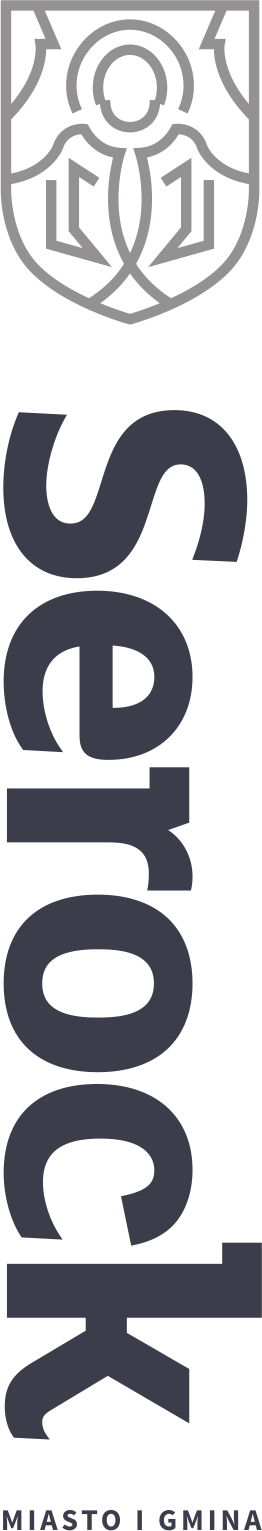 • Od 27 września 2023 roku wydano 62 dowody osobiste.
• Zameldowało się na pobyt stały i czasowy 67 osób, a wymeldowało się 19.
• Sporządzono 3 akty zgonu.
• Sporządzono 2 akty małżeństwa.
• Wydano 89 aktów stanu cywilnego na wniosek.

• Straż Miejska w Serocku przez ostatnie trzy tygodnie realizowała zadania bieżące wynikające z art. 11 ustawy o Strażach Gminnych (oraz Ustawy o Policji)
• zgłoszenia interwencji od mieszkańców – 93
w tym:
• zgłoszenie do utylizacji padliny – 10 interwencji,
• zwierzęta bez opieki (błąkające się psy) – 9 interwencji,
• odłowienia błąkających się psów - 2 interwencje,
• porządkowe (połamane drzewa, zakłócenia spokoju, zaśmiecanie, nietrzeźwi itp.)  - 32 interwencje,
• drogowe (uszkodzenie chodnika – drogi, zajęcie pasa ruchu, awarie oświetlenia, niewłaściwe parkowanie samochodu itp.)  - 21 interwencji,
• zadymienie – 2 interwencje.
- interwencje własne, ujawnione w wyniku patrolu – 45 interwencji,
  w tym:
* 21 interwencji – niewłaściwe parkowanie pojazdu,
* 1 interwencja – uszkodzenie znaków drogowych,
* 4 interwencje – awaria oświetlenia ulicznego,
* 2 interwencje – zajęcie pasa drogi,
* 11 interwencji – porządkowe (przerost gałęzi z posesji). 
-    zastosowanie środków oddziaływania wychowawczego (art. 41 kw.) pouczenie – 57.
-    ukarano MKK sprawców wykroczenia – 10 na kwotę 1200zł.
serock.pl
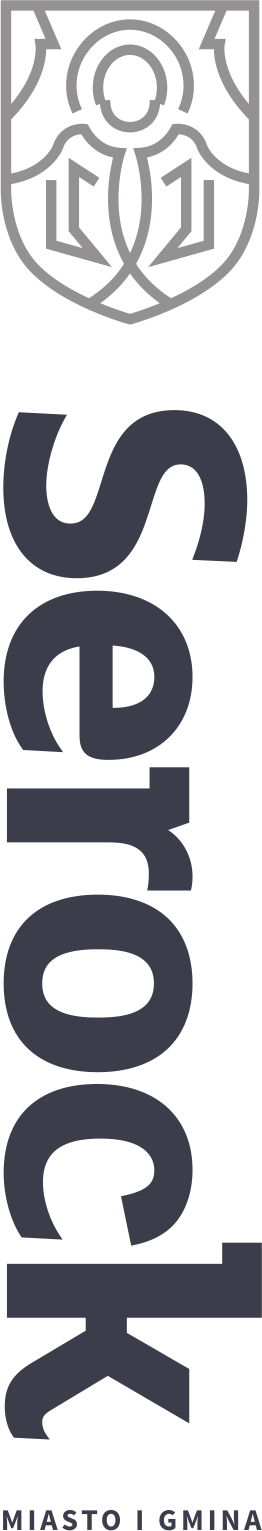 Strażnicy miejscy: 
- Spotkanie z uczniami pierwszych klas Szkoły Podstawowej Woli Kiełpińskiej organizowane wspólnie z Policją (przedmiotem tych spotkań było ogólnie pojęte bezpieczeństwo, właściwe zachowania w drodze do szkoły, na placu zabaw i w domu).
- Ruszyła kontrola na terenie miasta i gminy dot. sposobu odprowadzania nieczystości ciekłych -   kontrole prowadzone są wspólnie z Referatem OŚRiL.


• Uczniowie klas IV szkół podstawowych prowadzonych przez Miasto i Gminę Serock otrzymali laptopy z programu „Laptop dla ucznia”, zakupione przez Ministerstwo Cyfryzacji.
• W październiku zostały wypłacone nauczycielom nagrody specjalne z okazji 250 rocznicy utworzenia Komisji Edukacji Narodowej. 
• 12.10.2023r. Szkoła Podstawowa im. Mikołaja Kopernika w Serocku obchodziła Złoty Jubileusz nadania imienia Mikołaja Kopernika. Podczas uroczystości Burmistrz Miasta i Gminy Serock wręczył nagrody dyrektorom i nauczycielom za osiągnięcia w pracy dydaktyczno – wychowawczej.


• Trwają prace polegające na równaniu i żwirowaniu dróg o nawierzchni gruntowej – wykonawca – KOBIAŁKA S.C.
• Wykonywane są naprawy ulic o nawierzchni bitumicznej – wykonawca – KOBIAŁKA S.C.
• Wymieniono ciepłomierze oraz pompę zanurzeniową w budynkach administrowanych przez MGZGK.
• Złożono sprawozdanie końcowe z prac wykonanych w ramach programu MIAS MAZOWSZE 2023 w miejscowości Nowa Wieś i Karolino.
• W dalszym ciągu prowadzone są zabiegi pielęgnacyjne na drzewach, wycinka drzew oraz zakrzaczeń.
• Podpisano umowę na wykonanie napraw dachów w budynkach administrowanych przez MGZGK na kwotę 23 196,46 zł brutto. Wykonawcą jest firma Arbud Kaszuba Arkadiusz.
• Rozpoczęto jesienne nasadzenia roślin na terenie miasta.
serock.pl
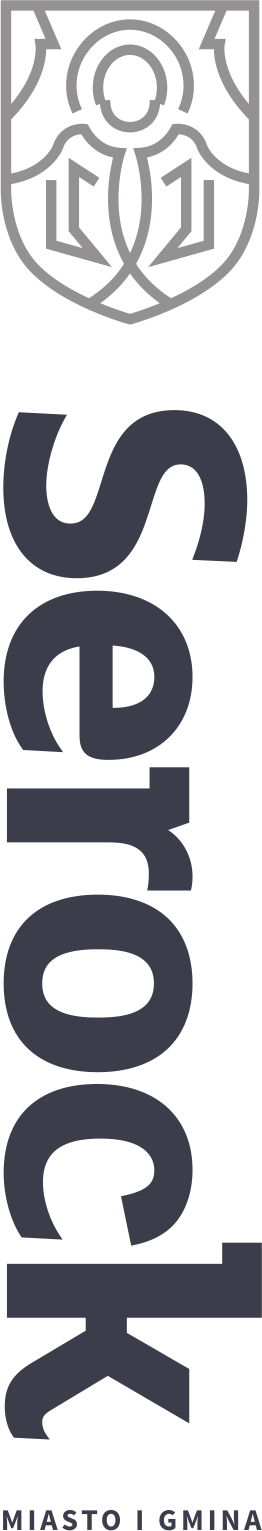 • Wykonano badania wody w ramach monitoringu kontrolnego jakości wody. Wyniki udostępnione na stronie zakładu https://www.wodociagiserock.pl/index.php/kontrolny.html.
• Wykonano sprawozdania z poboru wód podziemnych, odprowadzania wód opadowych i roztopowych do jeziora Zegrzyńskiego oraz wód popłucznych do ziemi. Sprawozdania przekazano do PGW Wody Polskie i uiszczono stosowne opłaty.
• Ustalono i uzgodniono z placówką SANEPiD harmonogram monitoringu jakości wód na 2024 rok.



• Centrum Kultury i Czytelnictwa zorganizowało następujące wydarzenia:
• 28.09.2023
„Wierszem malowane” spokanie autorskie Hanny Strzałkowskiej- Shanny
z DDP-Serock "Zakątek Seniora"
• 30.10.2023
Teatr Młodego Widza – „Smok ze smoczej jamy”
• 30.10.2023
Warsztaty bębniarskie i Drum circle z zespołem NaRev
• 01.10.2023
Inauguracja roku akademickiego ,,SAS” 
• 05.10.2023
"Serock Seniorom - przeciw bierności i wykluczeniu" 
- konferencja "Senior brzmi dumnie"
• 07.10.2023
Noc Bibliotek z Biblioteką Publiczną w Serocku
Biblioteka Publiczna w Serocku
• 08.10.2023
Muzyczny Podwieczorek
w 160-tą Rocznice Powstania Styczniowego
Jerzy ZELNIK
Wojciech ŚWIĘTOŃSKI
• 13.10.2023
Tango Argentyńskie – praktyka tangowa
serock.pl
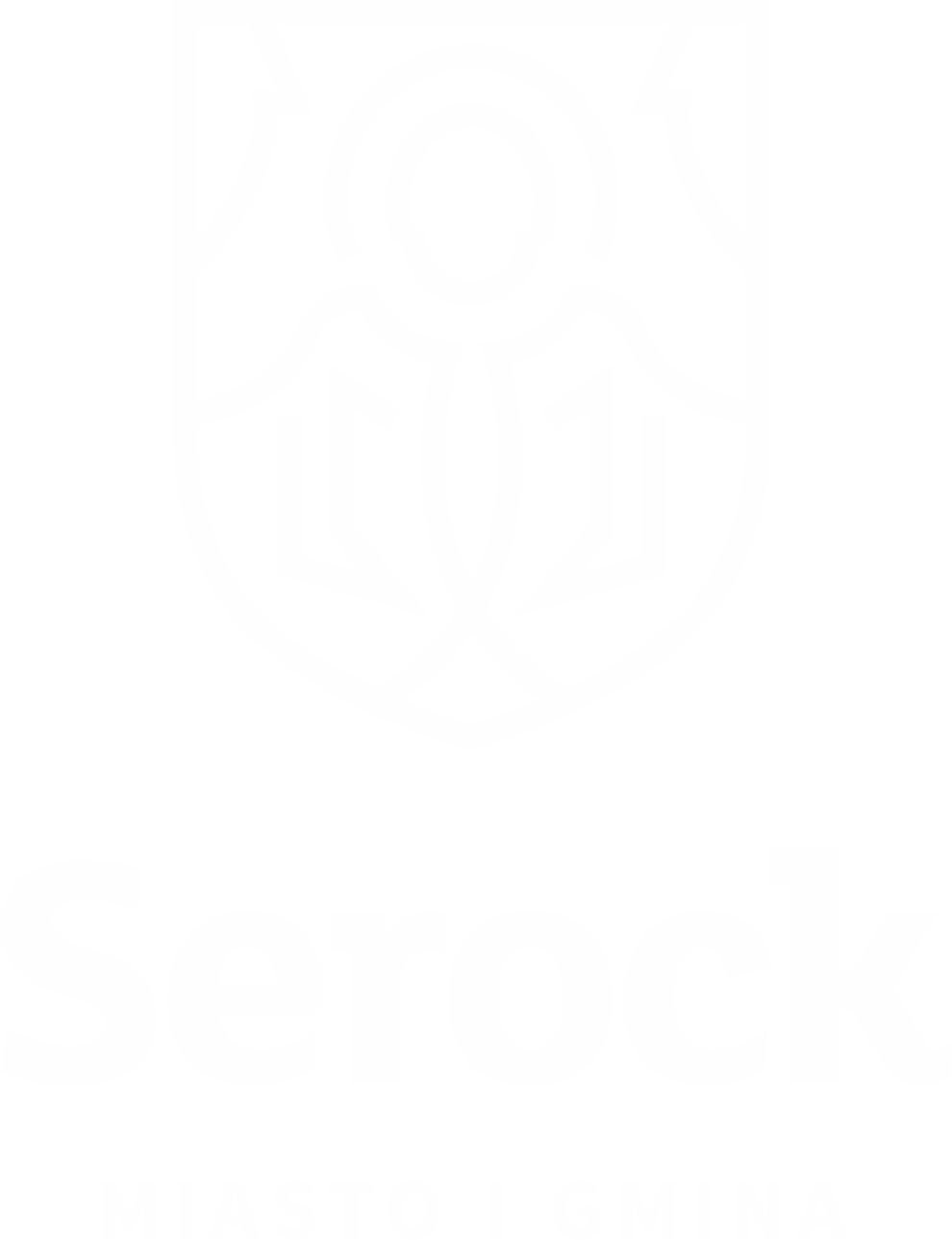 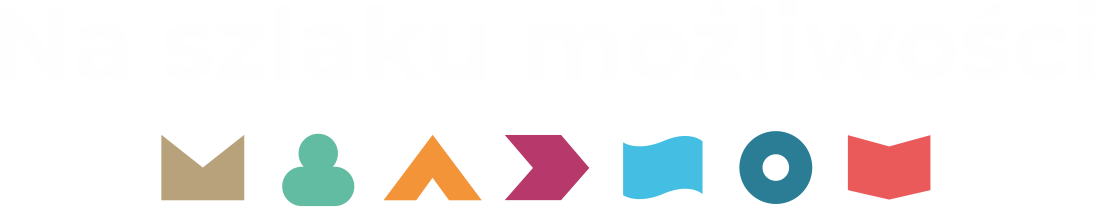